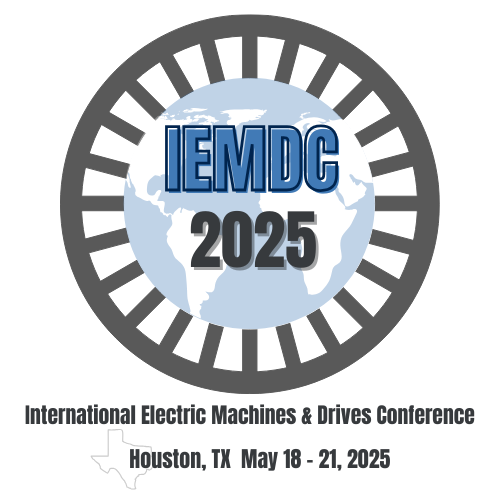 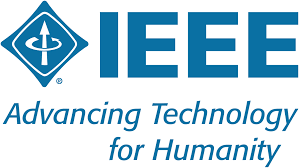 Paper Title
1Author 1,      2Author 2
1University of XYZ, USA,      2Industry Global R&D, Canada
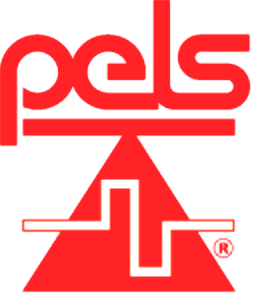 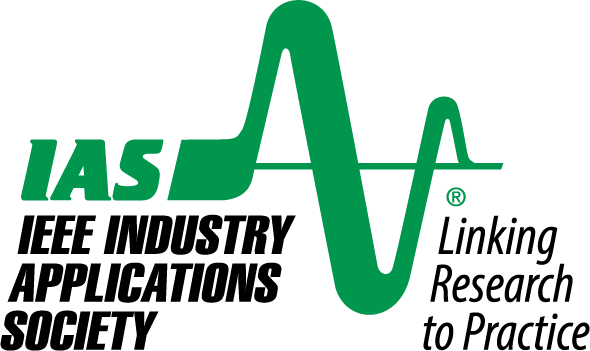 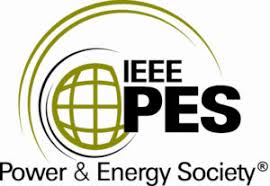 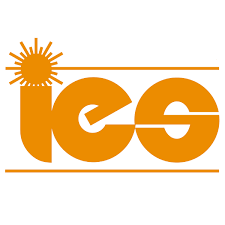 Experimental Verification
Problem Statement
Simulation Results
This paper aims to address the low efficiency of….
Proposed Method
Conclusion
This paper concludes that…
Paper ID: 1234